Символизм поэмы А.Блока «Двенадцать»
Всем телом, всем сердцем, всем сознанием - слушайте Революцию!       
                                         
             А. Блок.
«…отдался стихии ...слепо…»
«… Революцию А.Блок ощущает как развертывающийся хаос, как возмездие старому миру. Написав поэму в едином творческом порыве, поэт воскликнул: «Сегодня я гений!»...слепо…»
Творчество А. Блока завершают три произведения, которые литературная критика называет «Январской трилогией»:
 статья «Интеллигенция и революция», написанная 
   9 января 1918 года;
поэма «Двенадцать», законченная 29 января 1918 года;
стихотворение «Скифы», созданное 30 января 1918 года.
     
	Их объединяет время и история.
“Разрушая, мы всё те же рабы старого мира”     А. Блок
Поэма «Двенадцать» принадлежит чрезвычайно короткой и яркой эпохе истории: 
    последние месяцы 1917 и январь 1918 г.– Брестский мир, начало Гражданской войны, обстрел Кремля, погромы и самосуды, поджоги усадеб и убийства помещиков, слух о поджоге Михайловского и родного Шахматово, убийство в больнице министров временного правительства, которых Блок хорошо знал. По свидетельству писателя А. М. Ремизова, известие об этом убийстве стало толчком к началу работы над поэмой «Двенадцать». 
		Поэма, написанная менее чем за месяц, на высшем взлете творческих сил, остается памятником кратчайшей эпохи первых недель революции 1917 года.
« Как пошли наши ребята
В красной гвардии служить-
В красной гвардии служить-
Буйну голову сложить!»
Поэма «Двенадцать» -это первое художественное произведение о революции 1917 года. Именно с революцией  поэт связывает надежды на переустройство жизни: «Переделать всё. Устроить так, чтобы всё стало новым, чтобы лживая, грязная, скучная, безобразная наша жизнь стала справедливой, чистой, весёлой и прекрасной жизнью».  
		Блок принимал и оправдывал революцию романтически – как возмездие старому миру, из которого должна родиться гармония будущего.
Поэт-символист, Блок и революцию воспринимает как бурю, разгулявшуюся стихию.
Жанровые особенности
«Двенадцать» — эпическая поэма, в которой мы находим живые, движущиеся, озвученные картины реальности, поданные в ключе картинок с натуры. В поэме картины-главки сменяют друг друга, каждая из которых выглядит как моментальный снимок. А в  целом перед нами -   масштабная панорама  происходящего на улицах города.
Красногвардейский патруль в Петрограде.
«…ко всему готовы, ничего не жаль…»
Образы-символы в поэме
Образ метели, вьюги – традиционный в русской классической литературе. Достаточно вспомнить повесть «Метель» А. С. Пушкина, его «Капитанскую дочку»…   Метель определила судьбу главных героев вопреки их желаниям, замела все старое, знакомые пути и дороги, свела Гринева с Пугачевым, Марью Гавриловну – с Бурминым. Таким образом, метель – символ промысла божьего, судьбы, рока. Эта же метель кружит героев по черному городу между сугробов и снеговых столбов. Она символ стихии революции, уничтожающей все старое. “Вечер”, “снег”, “ветер” — это и конкретные образы петербургской ночи, и символы, выражающие противоборство стихий, за которыми угадываем борьбу революции с противостоящими ей силами.
Блок соотносил революцию с природными катаклизмами, и поэтому в его восприятии главный акцент сделан на стихийности происходящего. Символический образ ветра, властвующего над миром, приобретает в поэме особый смысл.
Образы ветра, вьюги
Символические образы ветра, вьюги на фоне черного вечера, черного неба (гл. 1) —символы , которые  придают разыгравшейся  буре-революции едва ли не всемирный характер. 
      «Кругом огни, огни, огни…» Это огни революции. 
		Но в 10 главе  читаем о том, что за вьюгой 
     «Не видать совсем друг друга за четыре за шага!».
	 	Не только потому, что вьюга слепит. Дело в том, что идущие двенадцать не видят впереди  дальше четырех шагов. Это ли не символ! Он многое объясняет в последующих событиях революции.
Чёрный вечер
Белый снег.
Ветер, ветер!
На ногах не стоит человек.
Ветер, ветер – 
На всём божьем свете!
12 красноармейцев
Гуляет ветер, порхает снег. 
Идут двенадцать человек.
*********
 В зубах - цыгарка, примят картуз,                            На спину б надо бубновый туз!
**********
    Свобода, свобода,              
   Эх, эх, без креста!
Двенадцать – магическое число, оно пронизывает всю поэму. Реалистическая деталь: патрули тогда состояли из двенадцати человек. В поэме Двенадцать глав. Возникает ассоциация с    Двенадцатью апостолами – учениками Христа, которые появляются в конце поэмы.
Куда и зачем движутся двенадцать героев поэмы?   Что движет ими?   Кто они?
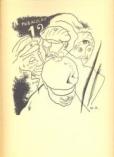 Это люди, ощутившие безграничную свободу – свободу ото всего, что связано с прежней жизнью. Выразители народной стихии - герои поэмы -воплощают в себе и все ее крайности. Их «черную злобу» Блок называет «злобой святой». Хотел того Блок или нет, но он показал людей, идущих «без имени святого», которым «ничего не жаль» и «все дозволено». Убийство без разбора, грабеж, пьянство – это облик тех, кто «ступает державным шагом» нового хозяина жизни.
…И идут без имени святого
        Все двенадцать- вдаль.
       Ко всему готовы,
       Ничего не жаль..

	Они идут сквозь огонь войны.
	«Кругом- огни, огни, огни…». 


		Их путь лежит через войну.
Неприятие   насилия
Чёрная злоба, святая злоба…
Кипит в груди … 
Товарищ! Гляди в оба!
Любовная интрига играет ключевую роль в раскрытии темы напрасной крови в период исторических возмездий, темы неприятия насилия.
Убийство Катьки
Нелепое убийство Катьки Петрухой отражает неуправляемость поступков красногвардейцев, разрушительную силу революции, которая требовала изживания        « Я» (личное горе Петрухи) во имя «МЫ» (подчинение Петрухи товарищам). Именно здесь наиболее ярко проявляется «свобода без креста», нарушающая библейскую заповедь « не убий». 
		«Пальнуть» готовы красноармейцы не только в Катьку, но и « в Святую Русь». 
		В разыгравшейся уличной драме вновь повелительно звучит слово Истории: “Революционный держите шаг! Неугомонный не дремлет враг!”
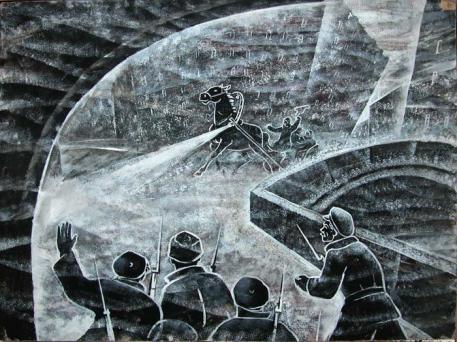 Петруха
Загубил я, бестолковый,                 Загубил я сгоряча... ах!    


      Упокой, господи, 
      душу рабы    
      твоея...Скучно!
Пристыженный Петруха перестает выворачивать душу, пробует взять себя в руки, «он опять повеселел». Но веселье его — горькое, надсадное, — не веселье, а все та же показная, залихватская, крикливая удаль, за которой прячутся и тяжелая тоска, и неутихающие угрызения совести. Тут-то он и начинает «пугать», грозится кровью залить память о «зазнобушке», всуе поминает господа Бога: Эх, эх! Позабавиться не грех! Запирайте етажи, Нынче будут грабежи! Отмыкайте погреба — Гуляет нынче голытьба!
Старый мир
Старушка убивается – 
плачет, 
Никак не поймет…
На что такой плакат,
Такой огромный лоскут?
Сколько бы вышло 
портянок для ребят,                                                                  
А всякий - раздет, разут. 	
     	
		Мы видим напуганную революцией старушку-обывательницу «Ох, большевики загонят в гроб», буржуя на перекрестке, которого подталкивает к гибели революционный ветер; писателя-витию, предрекающего гибель России; «долгополого товарища попа», «барыню в каракуле». 
		Над головой этого мира –«Черное, черное небо».
Старый мир
Ветер, волей автора, как бы комментирует происходящее: одних сбивает с ног, другим кажется “весёлым”, он “рвёт, мнёт” плакат про “Учредительное собрание”, но, когда появляются красногвардейцы, он радостно “гуляет”. 
		Образ старого мира поэт символически передаёт как символический образ “пса безродного”, который стоит, “поджавши хвост”. “Мировой пожар”, который должны разжечь красногвардейцы, символизирует вселенский разрушительный пожар, который должен принести революционное переустройство жизни. 
	 Старый мир идет по пятам за революционным
      дозором   и присутствует до последней главы.
      Иронически  изображая его обреченность.
Символика цвета у Блока философская. В поэме два цвета: черный и белый – этот контраст не столько воспроизводит картину ночного Петербурга, сколько выражает классовый смысл революции, расстановку сил истории и одновременно соотношение добра и зла, света и тьмы. В поэме преобладает чёрный цвет :  Россия погружена в злобное сатанинское - черное. Белый употребляется только три раза: в начале поэмы и в конце – венец Христа.
Кто там машет красным   		флагом?
«Кто там машет красным флагом?»
— Кто еще там? Выходи!— Кто в сугробе — выходи!..— Эй, откликнись, кто идет?— Кто там машет красным флагом?— Кто там ходит беглым шагом?..— Эй, товарищ, будет худо,Выходи, стрелять начнем!
Иисус Христос
Так идут державным шагом -                                             Позади - голодный пес, 
     Впереди - с кровавым флагом,                                             И за вьюгой невидим,                                             И от пули невредим,                    Нежной поступью надвьюжной,     
     Снежной россыпью жемчужной,                                            В белом венчике из роз –                                            Впереди - Исус Христос.
«Господи, благослови!»
Христос упомянут в поэме несколько раз. «Господи, благослови!» - восклицают революционеры, не верящие в Бога, но призывающие его благословить раздуваемый ими «мировой пожар». К Спасителю обращается и Петруха: « Ой, пурга какая, Спасе». И уже в заключительном эпизоде – явление Христа с кровавым флагом в руке. Эта концовка не давала покоя и самому Блоку: «Чем больше я вглядывался, тем явственнее я видел Христа. И тогда же я записал у себя: к сожалению, именно Христос». 
		Но Блок писал и о том, что с красногвардейцами должен идти не Христос, а Другой. Кто же все-таки появляется в конце поэмы?
Поэма «Двенадцать» - вершина  творчества  А.Блока.  
Величие и  правоту «революции-бури»  поэт изображает в 
заключительной главе поэмы, 
где впереди двенадцати 
красногвардейцев- «апостолов» 
новой жизни возникает образ 
Иисуса Христа. Концовка
загадочна. Вероятно, А. Блок 
предвидел большие жертвы и 
оказался прав.
Какой бы ни хотел Блок видеть революцию, изобразил он ее объективно, следуя своему призыву «всем телом, всем сердцем, всем сознанием – слушайте революцию». 
        Он услышал ее в январе 1917 и в январе же понял ее и… замолчал. Лишь однажды еще, 11 февраля 1921 года, прозвучали его новые стихи «Пушкинскому дому» – стихи тому, кто был для Блока воплощением России .
«Нет. Пушкина убила не пуля Дантеса, - скажет Блок, - его убило отсутствие воздуха, у него отняли тайную свободу».«Отсутствие воздуха» убило и Блока.